7. Системи лінійних нерівностей з однією змінною.
1) Запишіть означення у зошит.
2) Подивіться та послухайте відеопояснення, як розв'язувати системи лінійних нерівностей з однією змінною.
3) Послухайте та запишіть у зошит розв‘язання прикладів.
Числові проміжки (узагальнення)
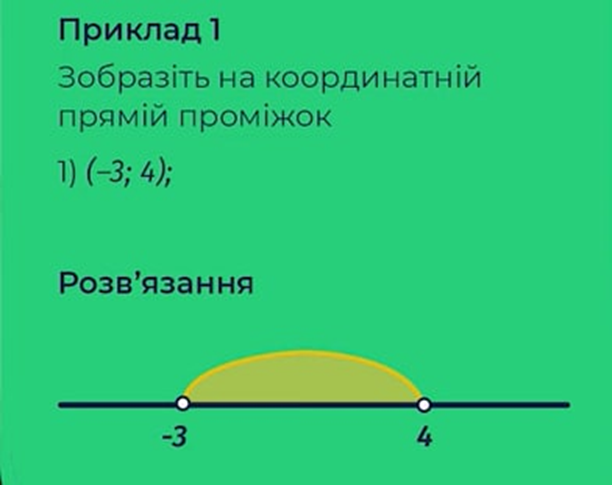 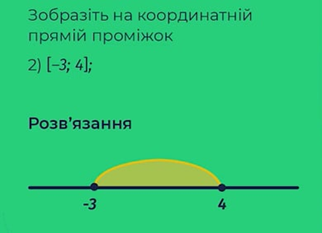 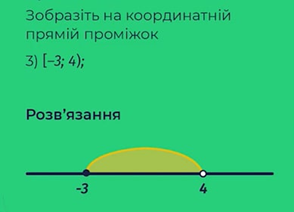 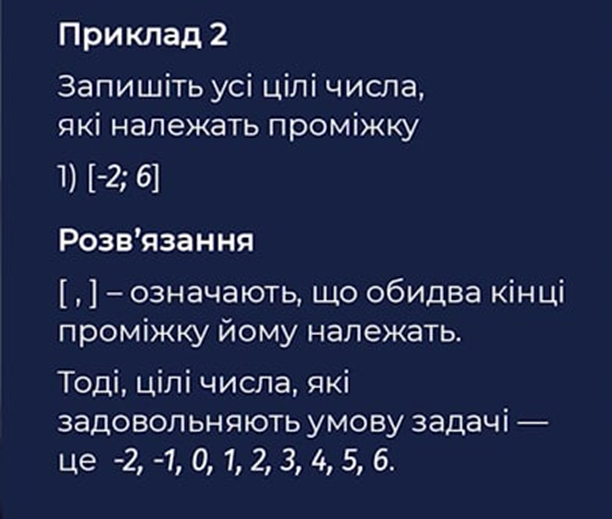 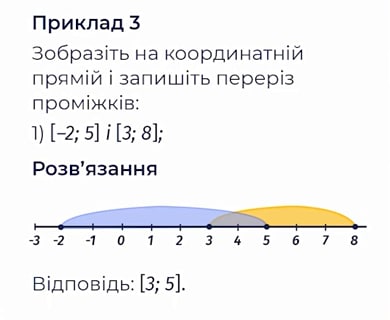 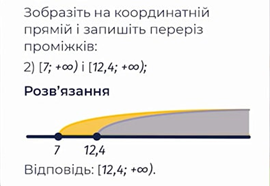 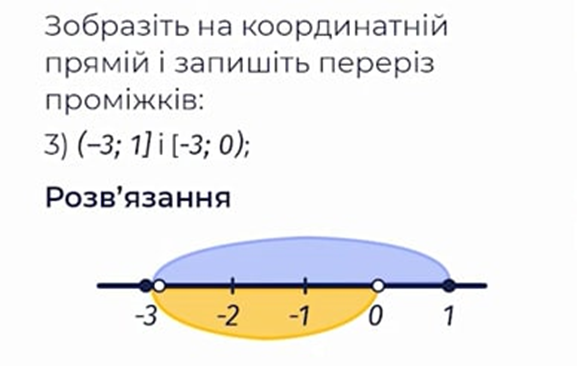 Система лінійних нерівностей
Основні означення.
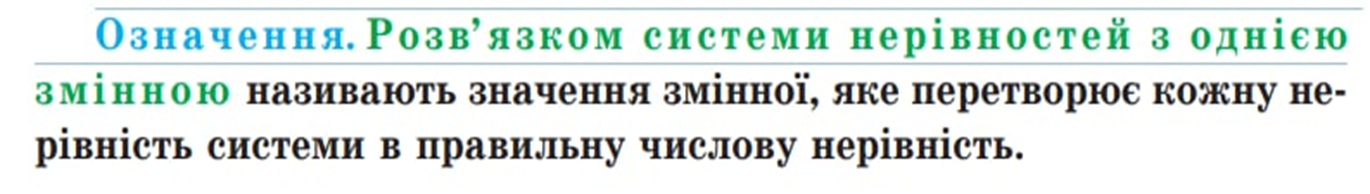 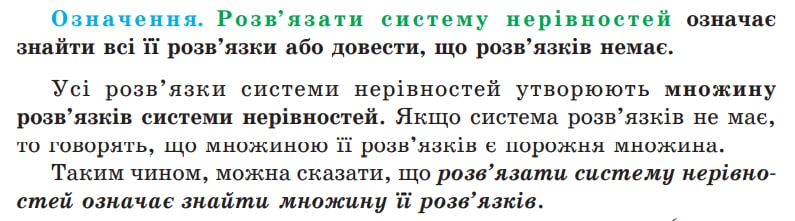 Приклад 1.(Щоб побачити відеопояснення розв'язання прикладу, перейдіть за посиланням, яке відображено нижче)
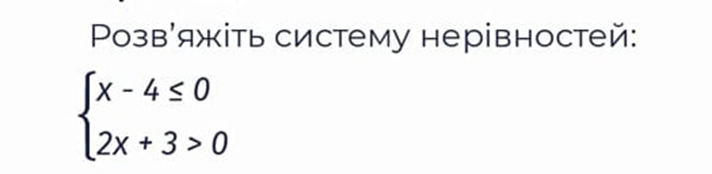 https://youtu.be/4bFXW8R6FzU
Приклад 2.(Щоб побачити відеопояснення розв'язання прикладу, перейдіть за посиланням, яке відображено нижче)
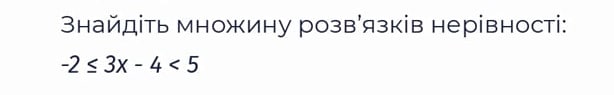 https://youtu.be/X5DTyIedw08
Приклад 3.(Щоб побачити відеопояснення розв'язання прикладу, перейдіть за посиланням, яке відображено нижче)
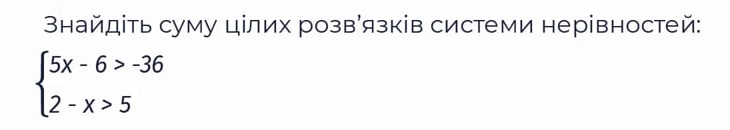 https://youtu.be/Gph5asjl6WU
Приклад 4.(Щоб побачити відеопояснення розв'язання прикладу, перейдіть за посиланням, яке відображено нижче)
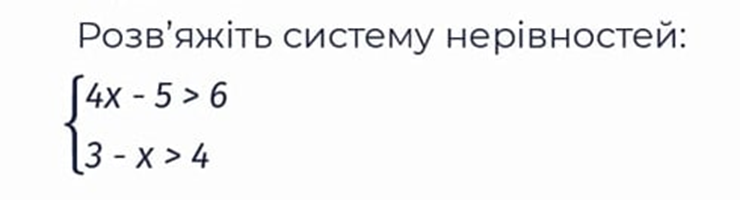 https://youtu.be/_GDWIhwMJzA
Приклад 5.(Щоб побачити відеопояснення розв'язання прикладу, перейдіть за посиланням, яке відображено нижче)
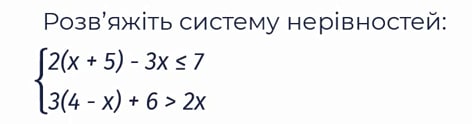 https://youtu.be/Q3oyOaIFybU
Означення.Всі значення змінної x, при яких даний вираз має зміст, називають областю визначення виразу. Приклад 6.(Щоб побачити відеопояснення розв'язання прикладу, перейдіть за посиланням, яке відображено нижче)
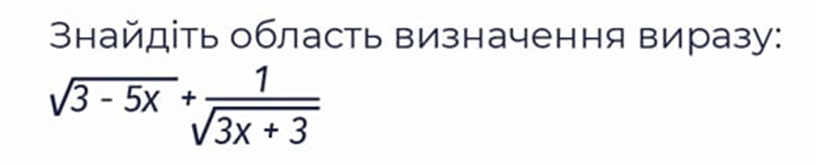 https://youtu.be/NZTIQvswqk8